Les animaux des montagnes et des forêts
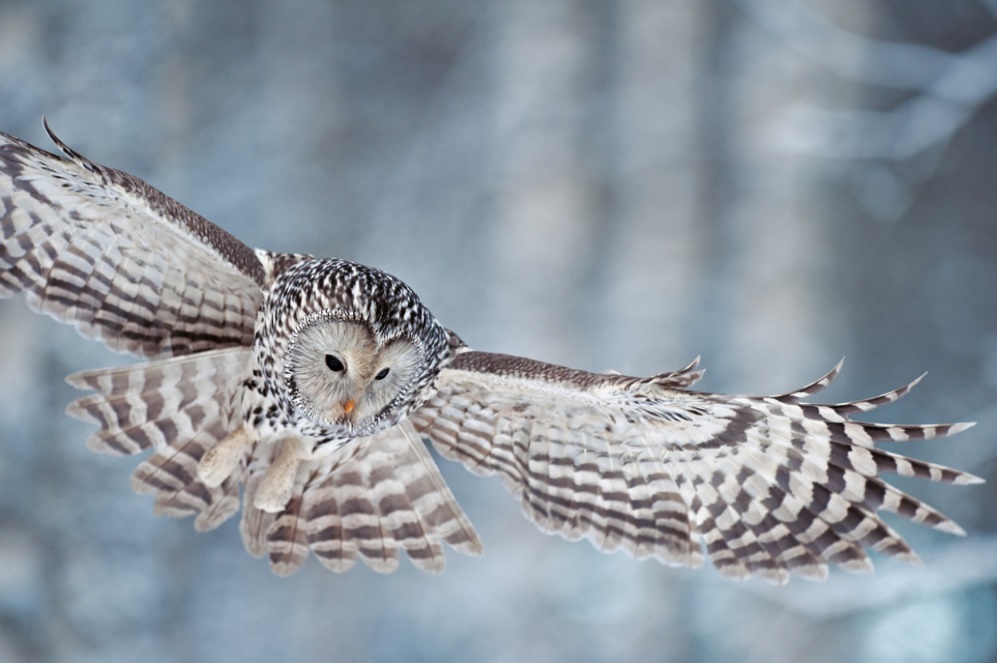 La chouette
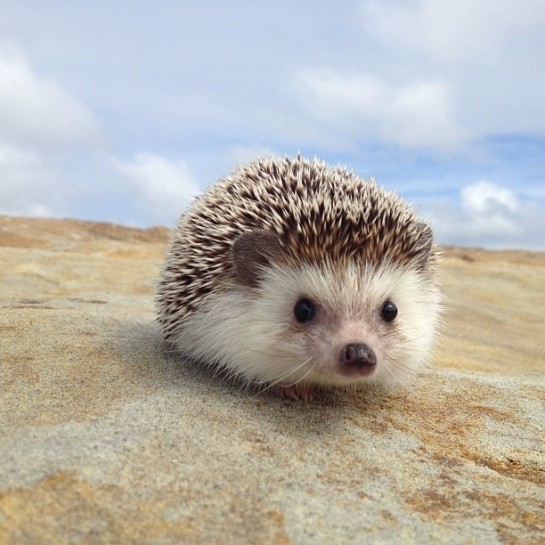 Le hérisson
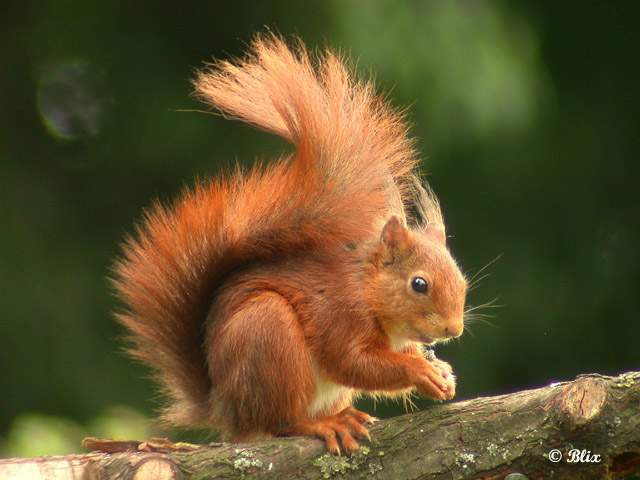 L’écureuil
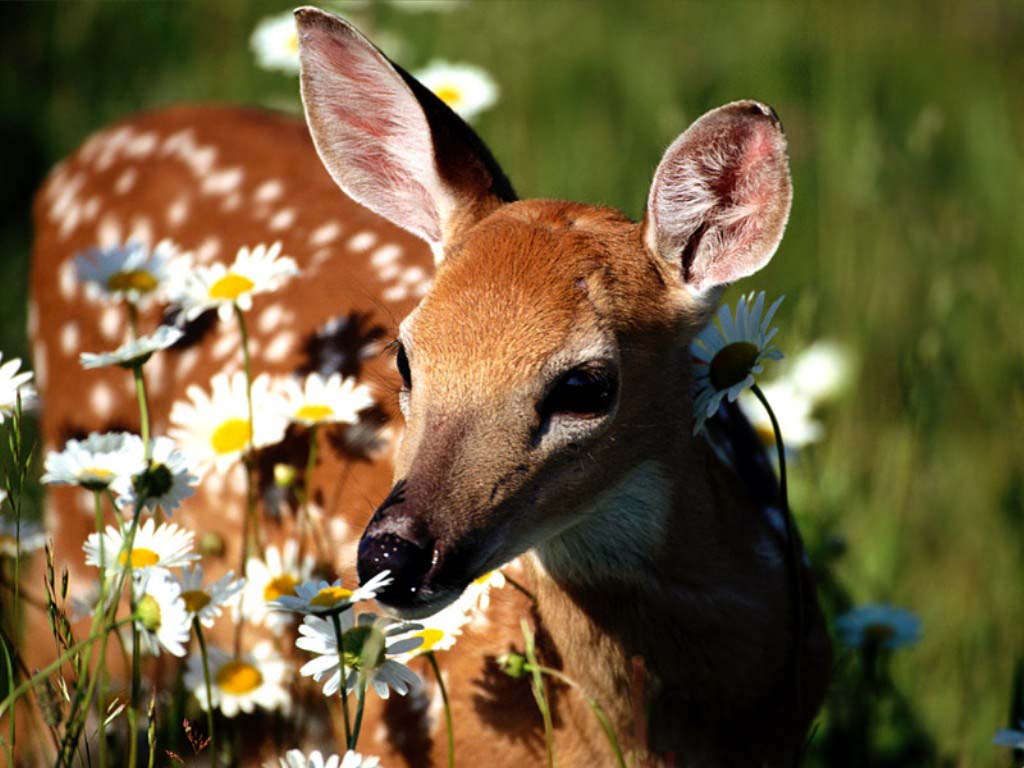 La biche
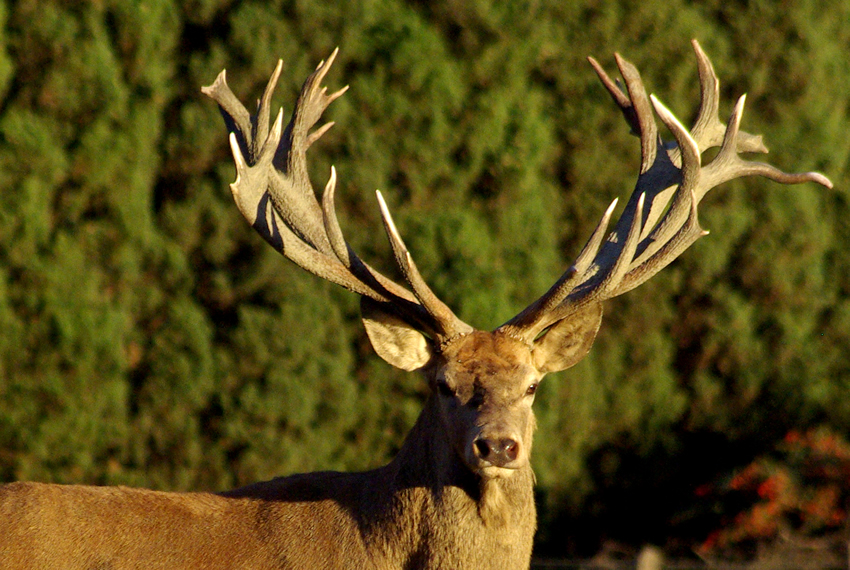 Le cerf
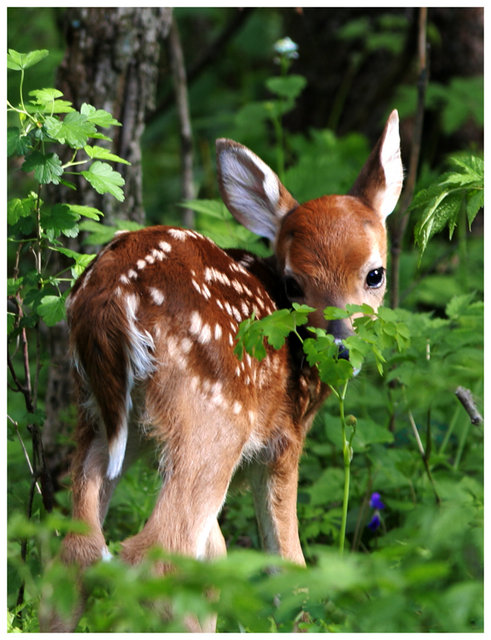 Le faon
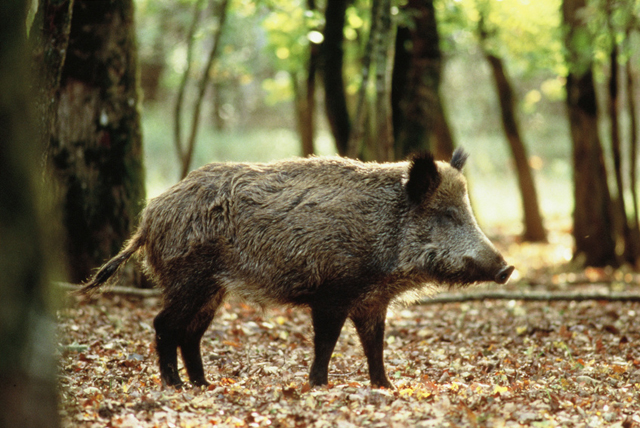 Le sanglier
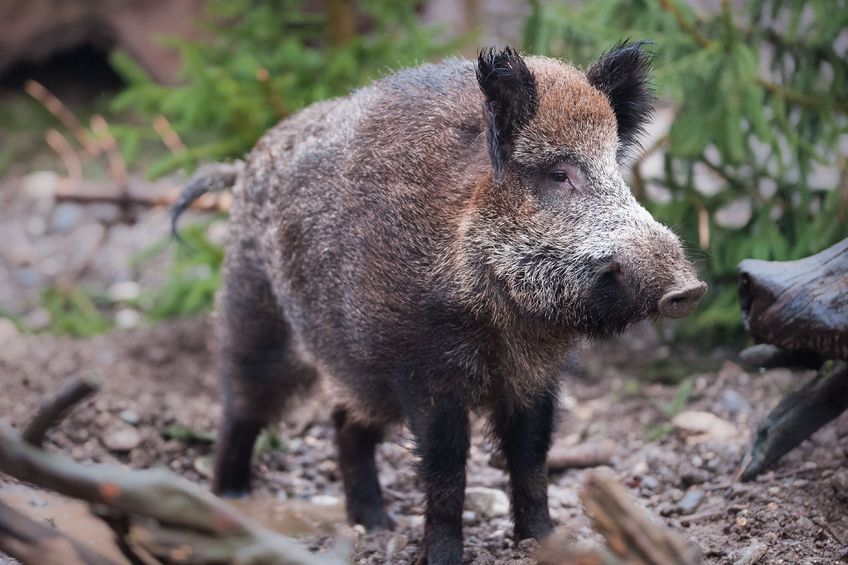 La laie
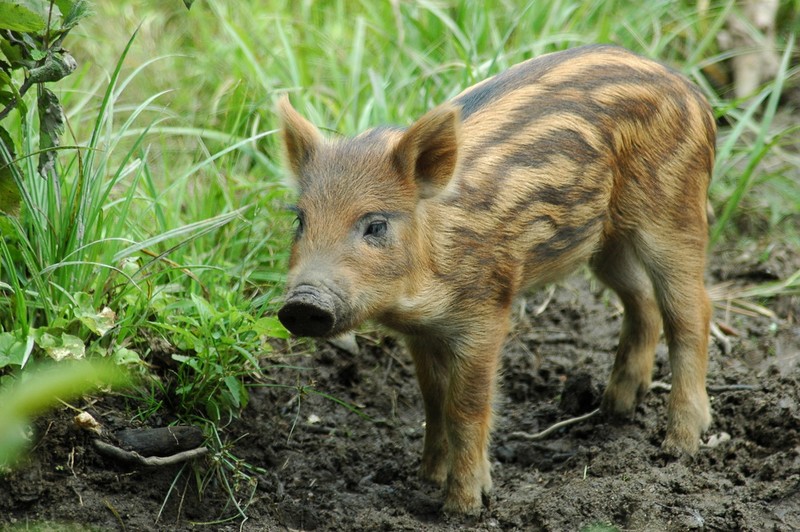 Le marcassin
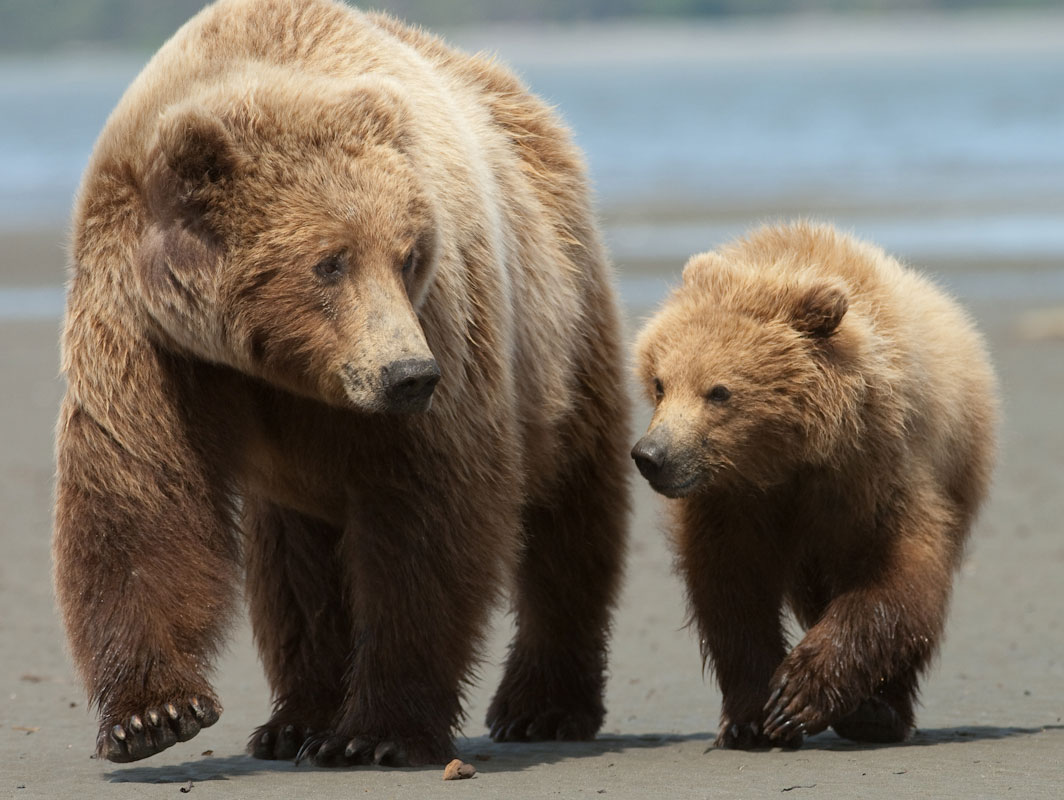 L’ours brun
Le faisan
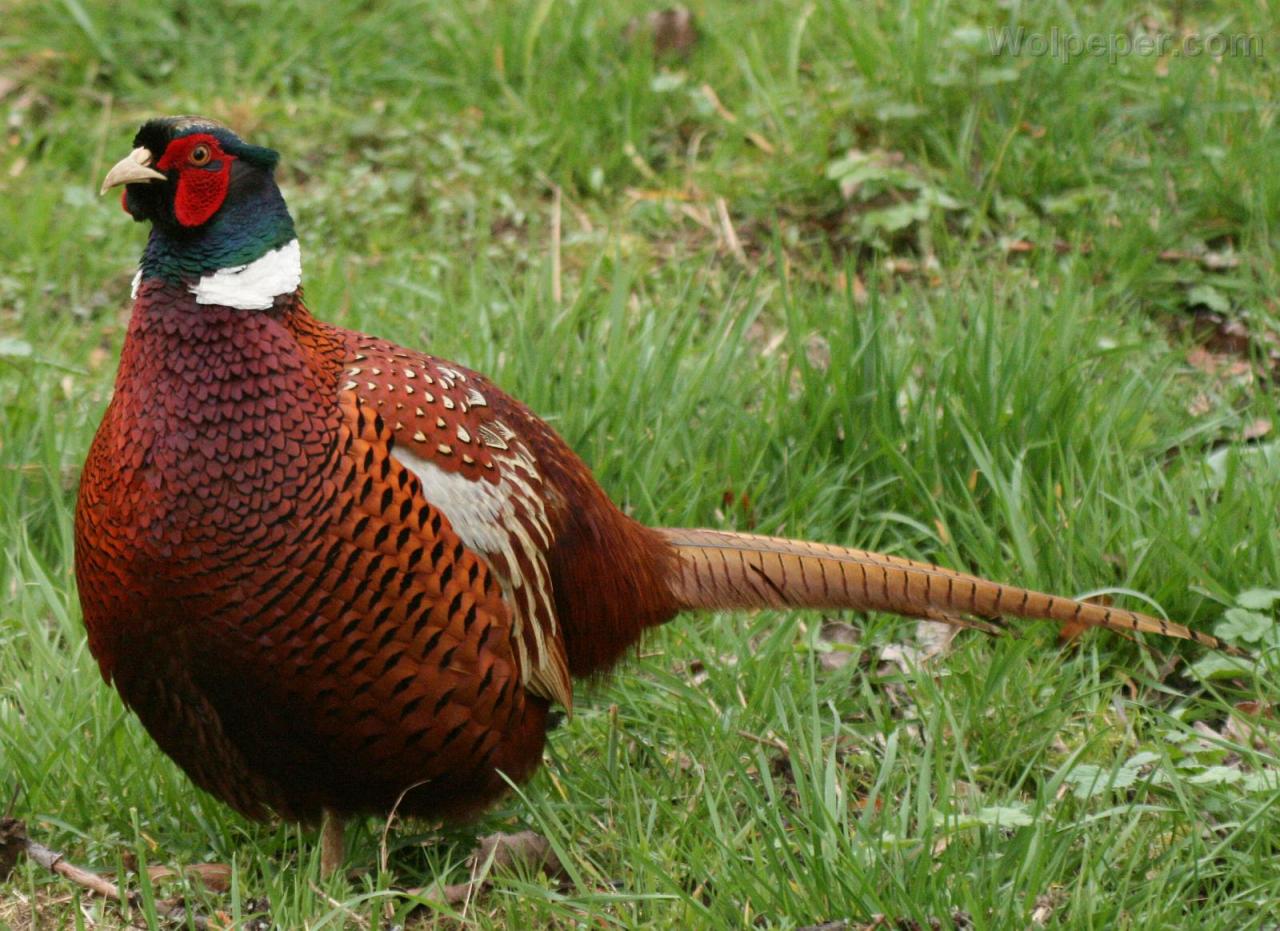 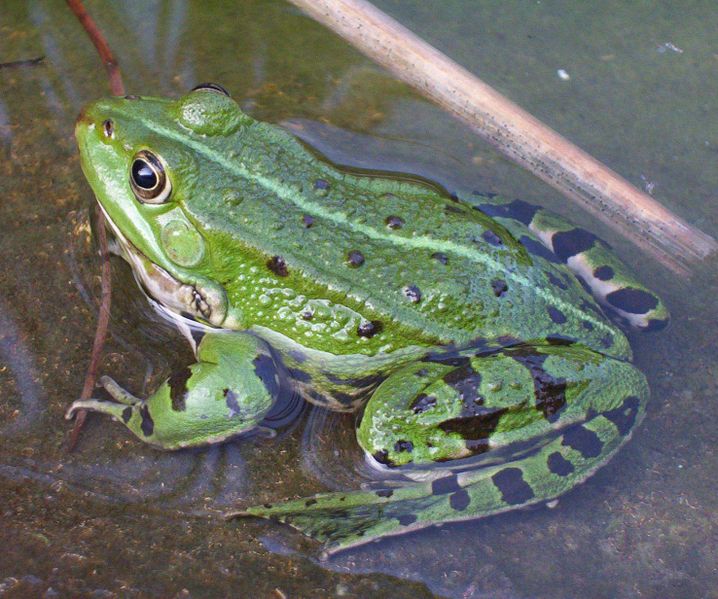 La grenouille
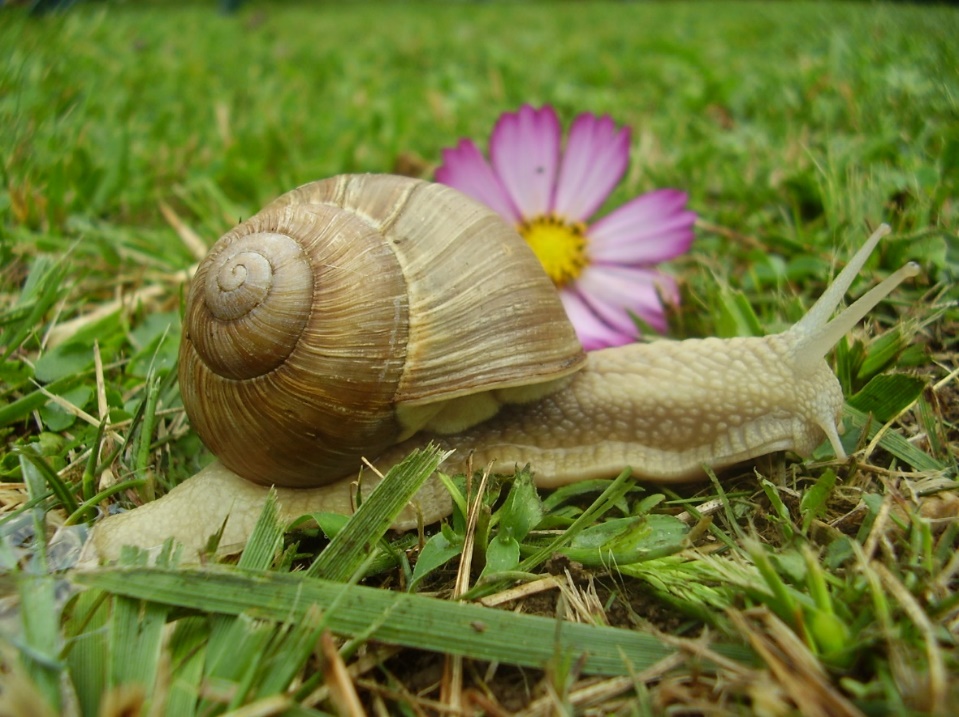 L’escargot
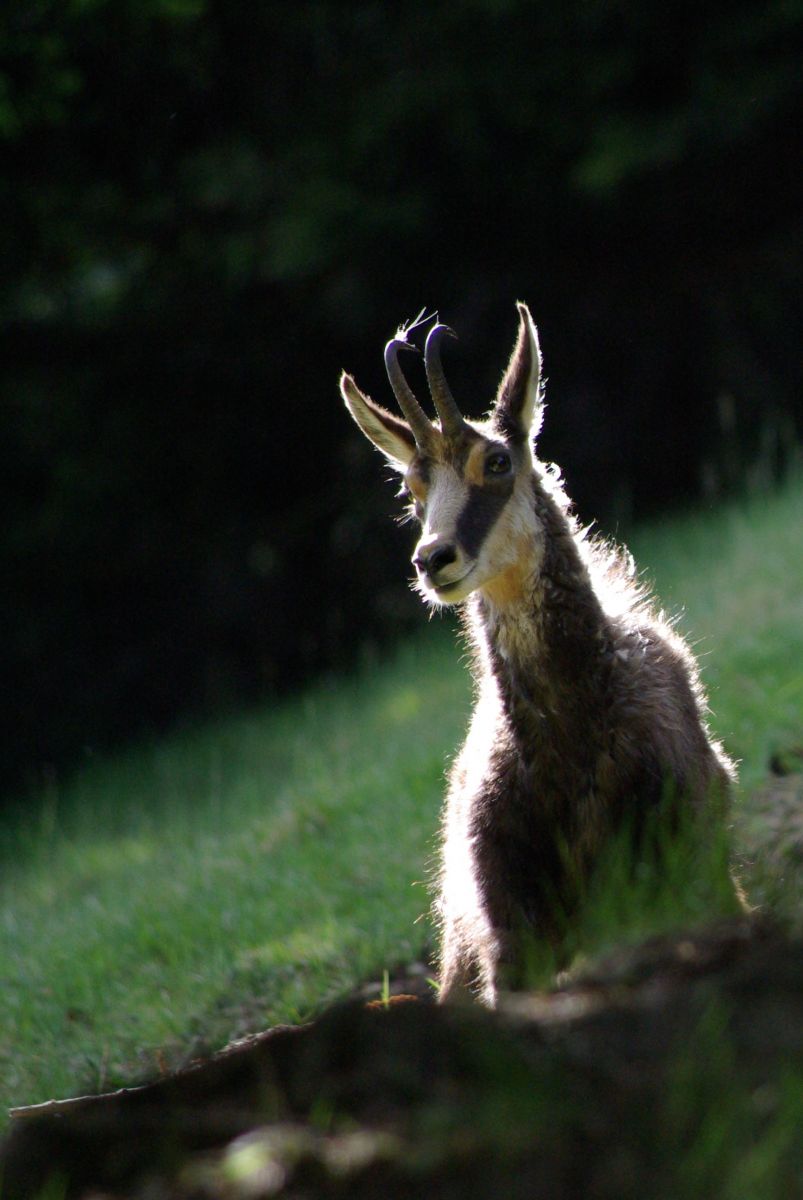 Le chamois
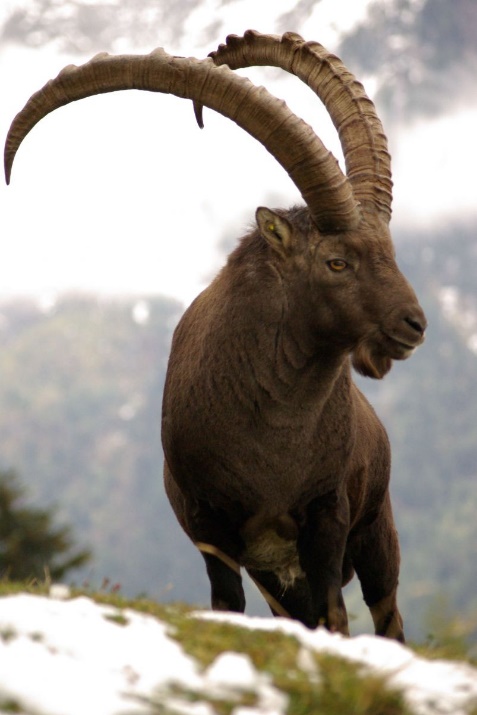 Le bouquetin
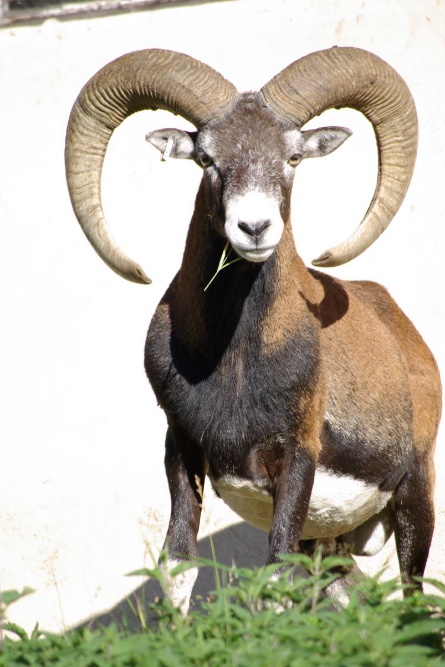 Le mouflon
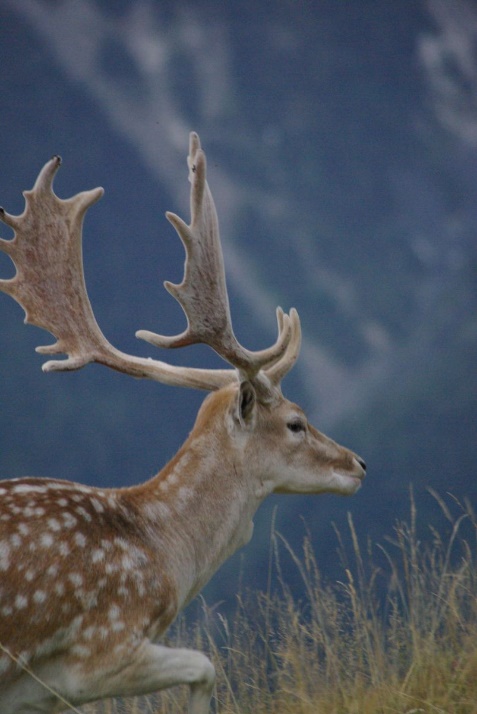 Le daim
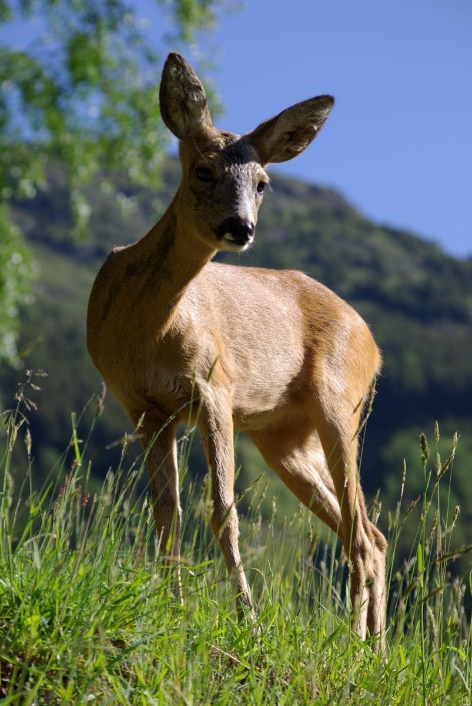 Le chevreuil
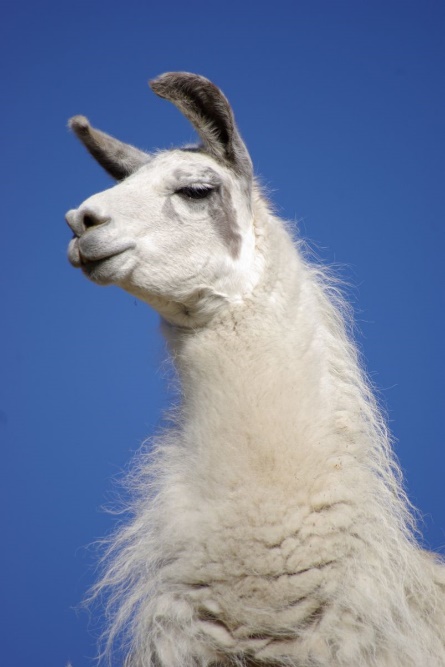 Le lama
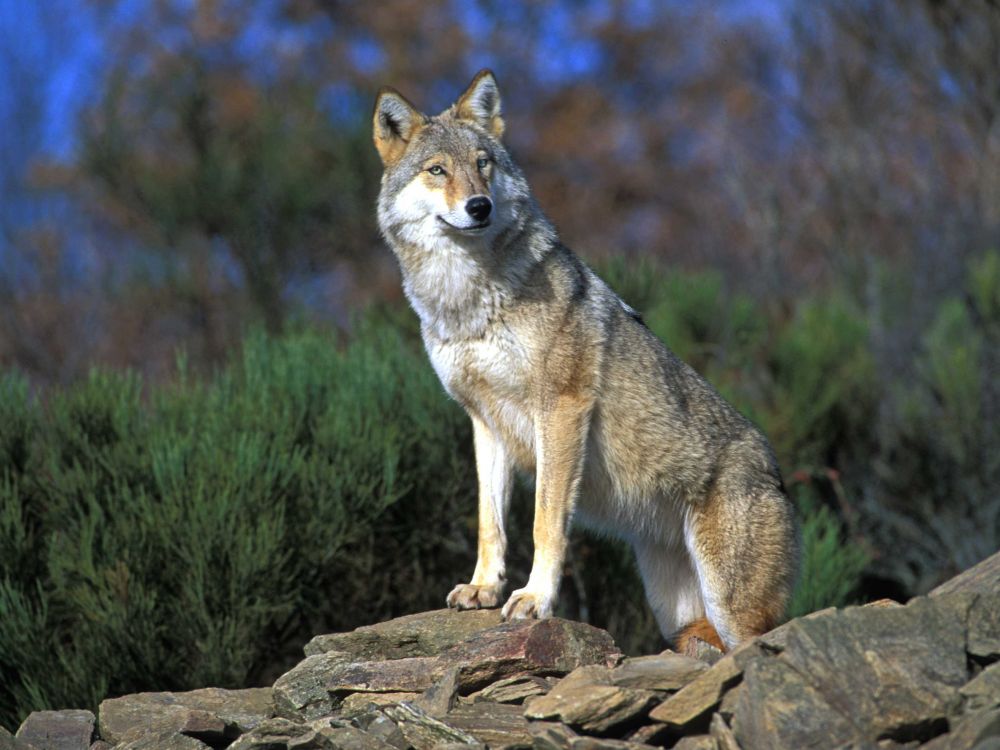 Le loup
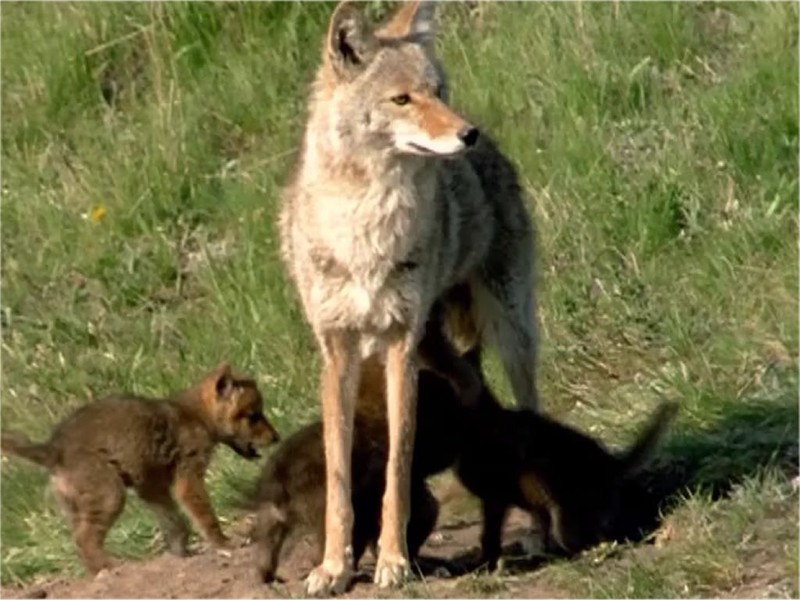 La louve
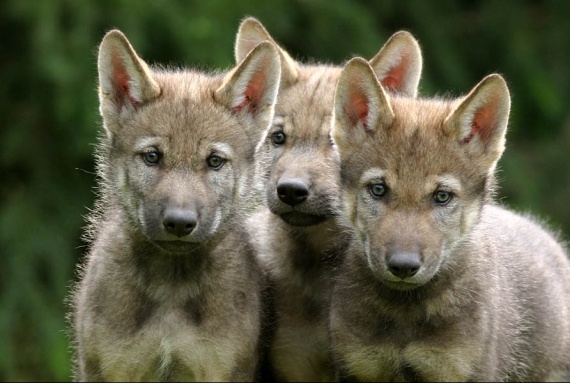 Les louveteaux
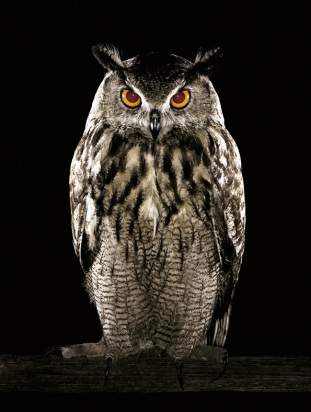 Le hibou
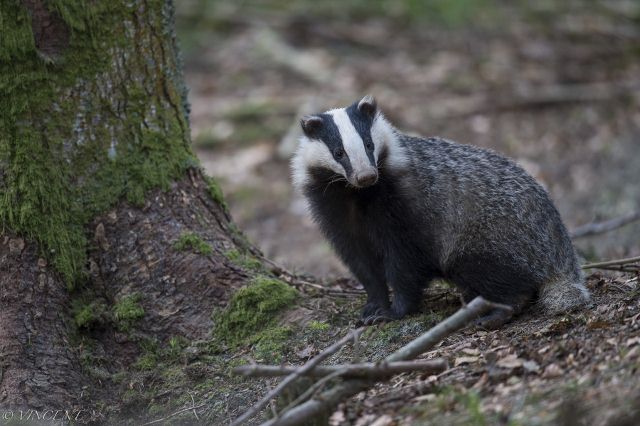 Le blaireau
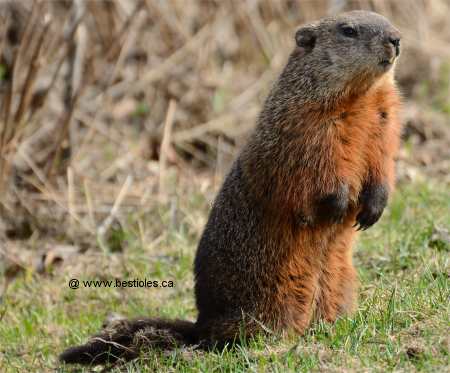 La marmotte
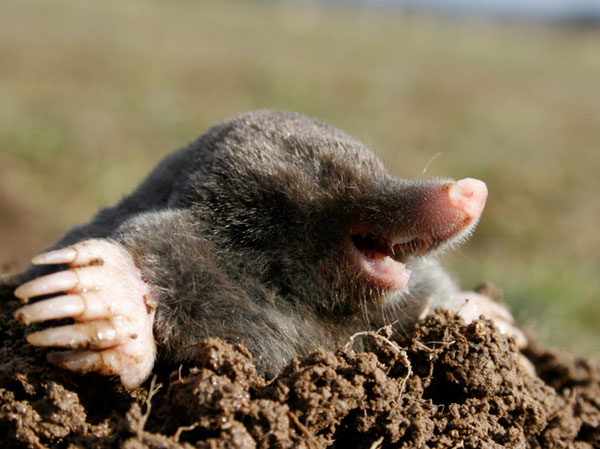 La taupe
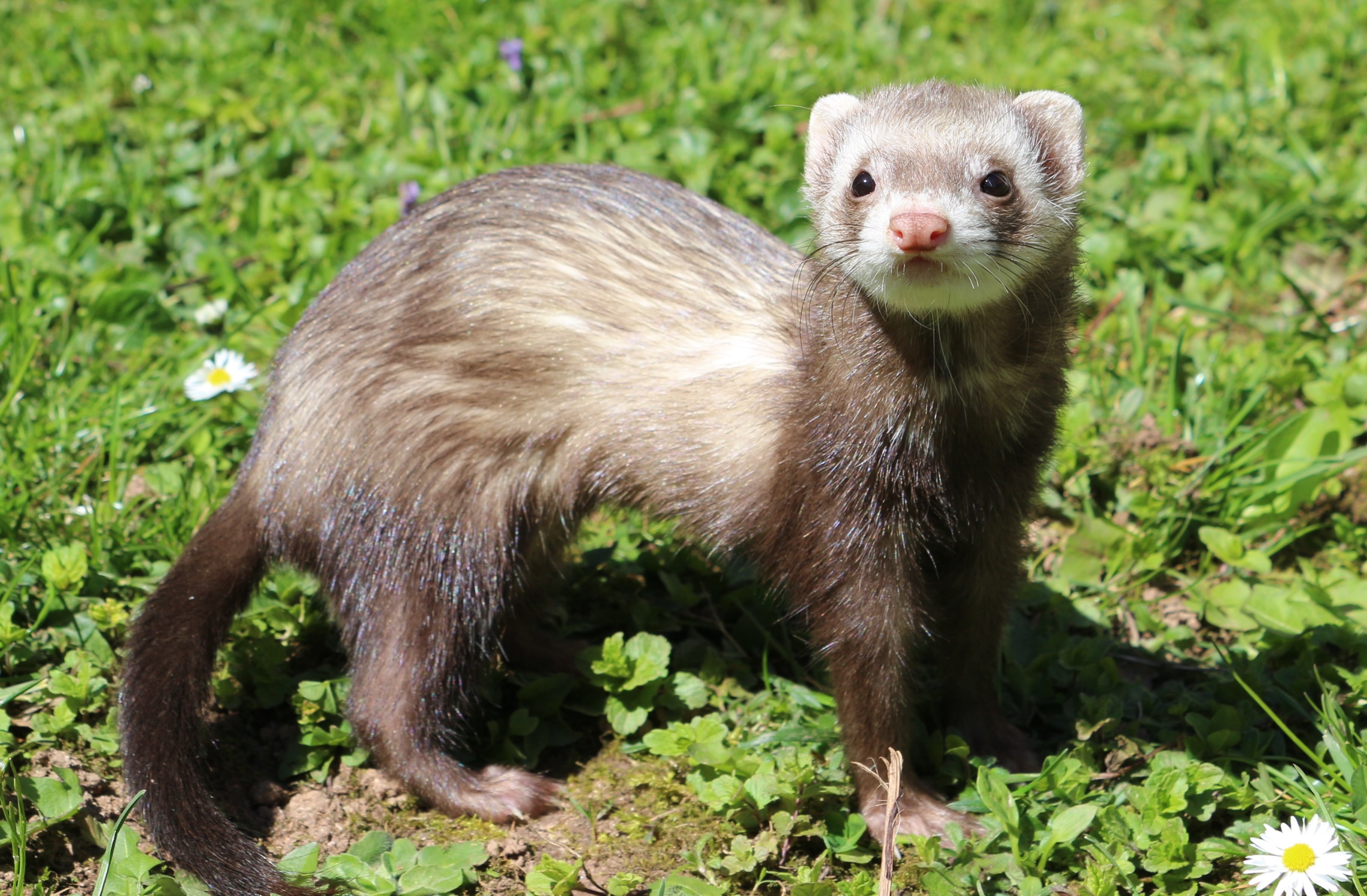 Le furet
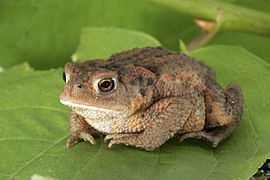 Le crapaud
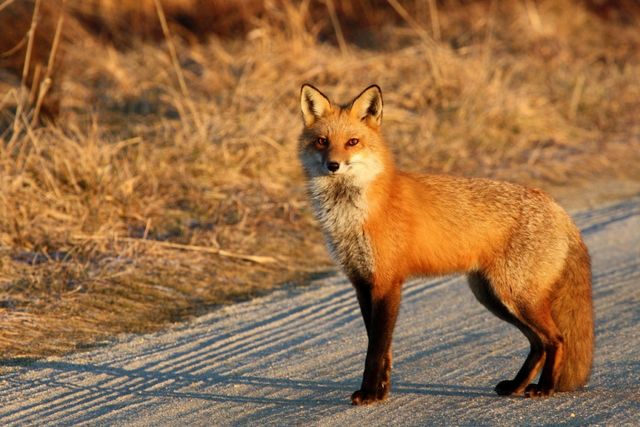 Le renard
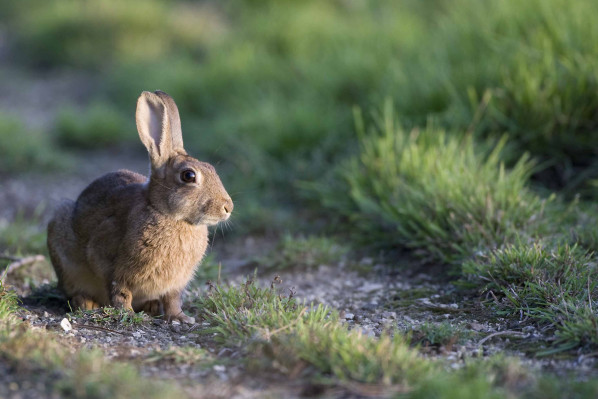 Le lapin
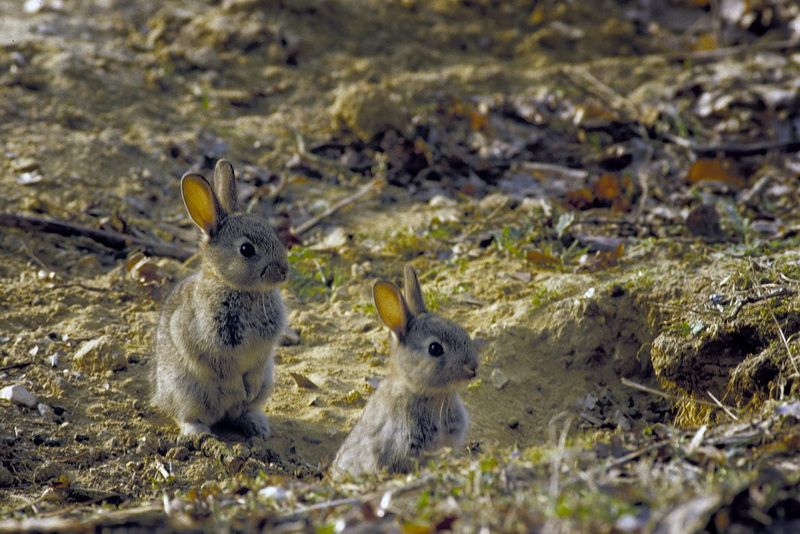 Les lapereaux